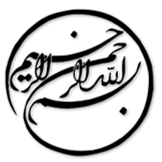 چهارچوبی برای پیاده سازی سیستم های برنامه ریزی منابع سازمان (ERP)، در سازمان های کوچک و متوسط (SMEs): مطالعه موردی
دانشجو:
استاد:
سال تحصیلی:
نام درس:
فصل اول: مقدمه

 مطالعه حاضر به دنبال ایجاد چهارچوبی برای پیاده سازی سیستم ERP است. سیستم های ERP می توانند به بهبود فرایندهای کسب و کار، حداقل سازی اطلاعات زائد و بهبود ادغام اطلاعات،  کمک کنند. در این مطالعه دیدگاه کیفی انتخاب شده است زیرا در دیدگاه کیفی نسبت به دیدگاه کمی، داده ها فهم عمیق تری از پدیده های مشخص فراهم می کنند. روش های جمع آوری داده که در این تحقیق استفاده شده اند، شامل: مروری بر تحقیقات پیشین، مصاحبه های نیمه ساختاریافته، نمونه برداری از محیط عملی و اسناد است.
1/13
فصل اول
مقدمه
1
داده هایی که از شرکت توسط تسهیل گر که عضو کلیدی تیم پیاده سازی سیستم ERP بوده و اجازه دسترسی به درایوهای مشترک و نمونه اسناد را داشته، جمع آوری شده اند. هم چنین، تسهیل گر از طریق مشاهده و ثبت فعالیت های شرکت با استفاده از مشاهده پروژه های متفاوت ، فعالیت ها در گام های پروژه های متفاوت، به ویژه از طریق موردهای نخستین داده ها را جمع آوری کرده است. مصاحبه ها ماهیت نیمه ساختاریافته داشتند که مرتبط با کارکنان اصلی شرکت بودند. تیمی متشکل از هر دپارتمان با مهارت های صحیح همانند مهارت های IT شکل گرفته که متشکل از مدیران: بازاریابی، تدارکات، عملیات و مالی بودند.
2/13
فصل اول
مقدمه
1
فصل دوم: پیشینه شرکت

 شرکت مورد مطالعه، طبق تعریف کمیسیون اروپا EU  از SMEs، یک شرکت کوچک، در انگلستان بود. محدودیت اخلاقی مطالعه مبنی بر ناشناس ماندن شرکت ایجاب کرد که نام شرکت برده نشود. فرایندهای اصلی شرکت این موارد هستند: به دنبال فرصت ها بودن، دریافت سفارشات، ایجاد پیش فاکتورها، دستور فروش و مذاکره، دستور اعلام وصول، اجرای شغل های قراردادی، صدور صورتحساب و موارد توافق شده. هدف شرکت، تصمیم در مورد مهندسی مجدد و فرایند خودکار فعلی شرکت و پیاده سازی پروژه سیستم ERP برای جایگزینی کل این سیستم ها با راه حل ادغام شده برای بهبود عملکرد و تولید به موقع، اطلاعات دقیق مرتبط و بدین ترتیب قوی تر کردن موقعیت شرکت در بازار است.
3/13
فصل دوم
پیشینه شرکت
2
1
لطفا توجه داشته باشيد
که اين فايل تنها بخشی از محصول بوده و صرفا جهت معرفی محصول ميباشد
برای خريداری و دانلود فايل کامل مقاله به زبان فارسی
با فرمت پاورپوينت (با قابليت ويرايش(
اينجا کليک نماييد.
فروشگاه اينترنتی ايران عرضه www.iranarze.ir
5
4
3
2
1